Mgr. David Kodytek místostarosta
V loňském roce jsme v Klášterci nad Ohří vytřídili 713 tun odpadu z obalů
Finanční odměna od společnosti EKO-KOM, a.s. činí  1.380.000 Kč
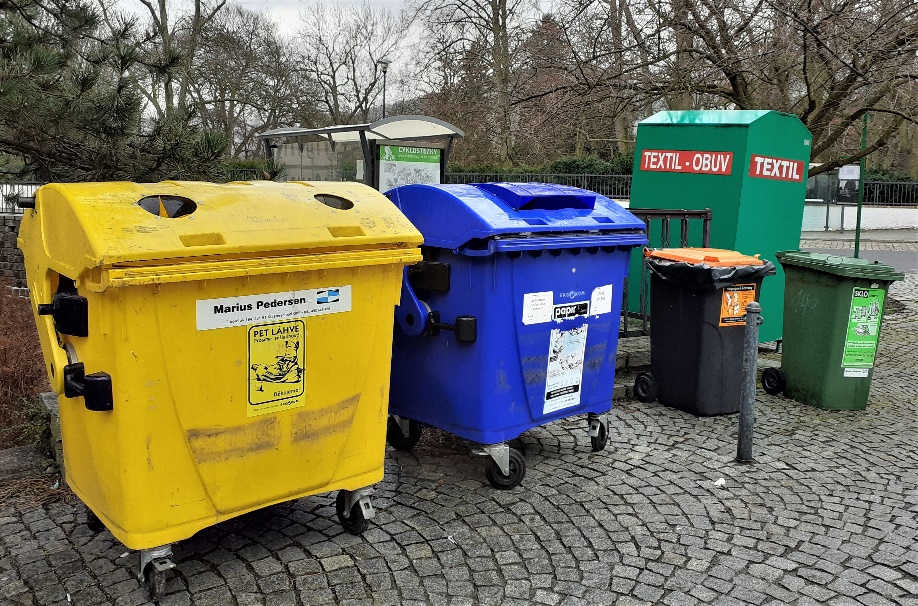 Produkce tříděného odpadu v letech 2008- 2019
Produkce komunálního odpadu v letech 2008- 2019
Mapový portál pro občany
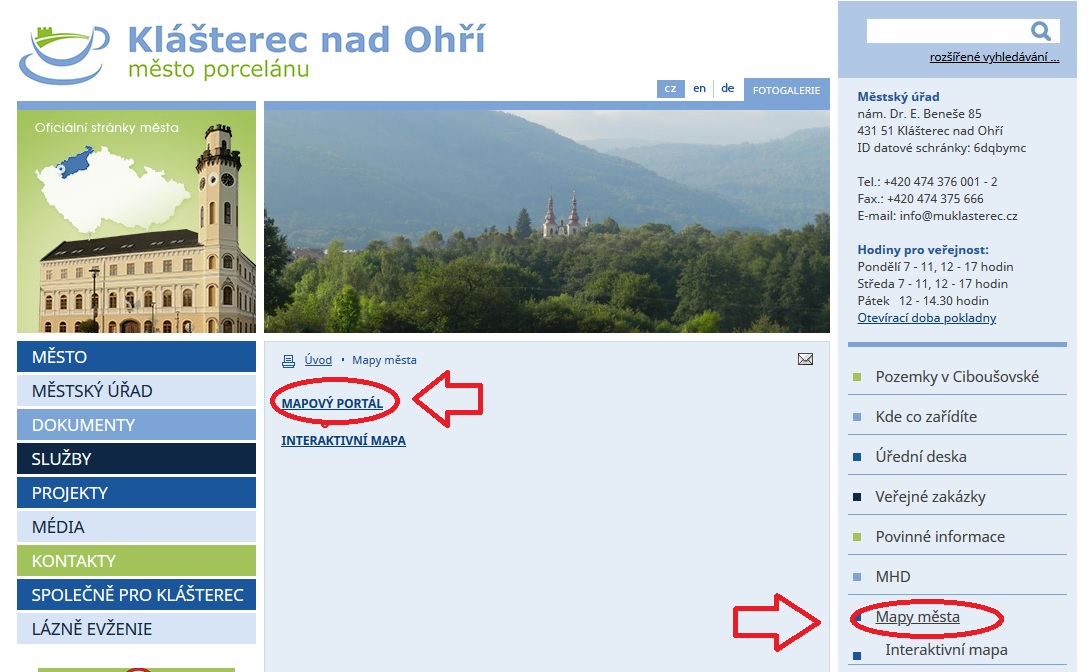 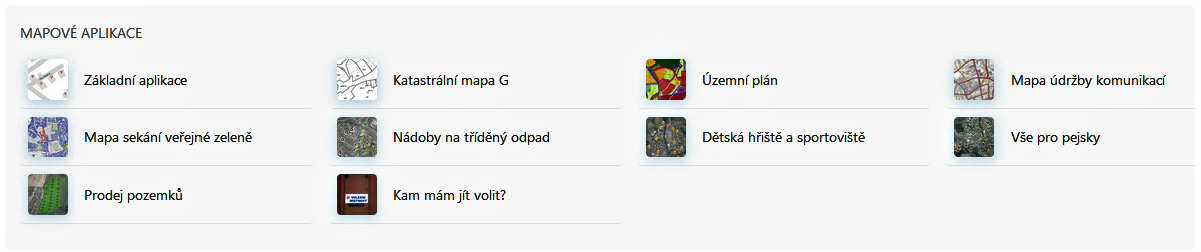 Mapový portál pro občany
Nádoby na tříděný odpad
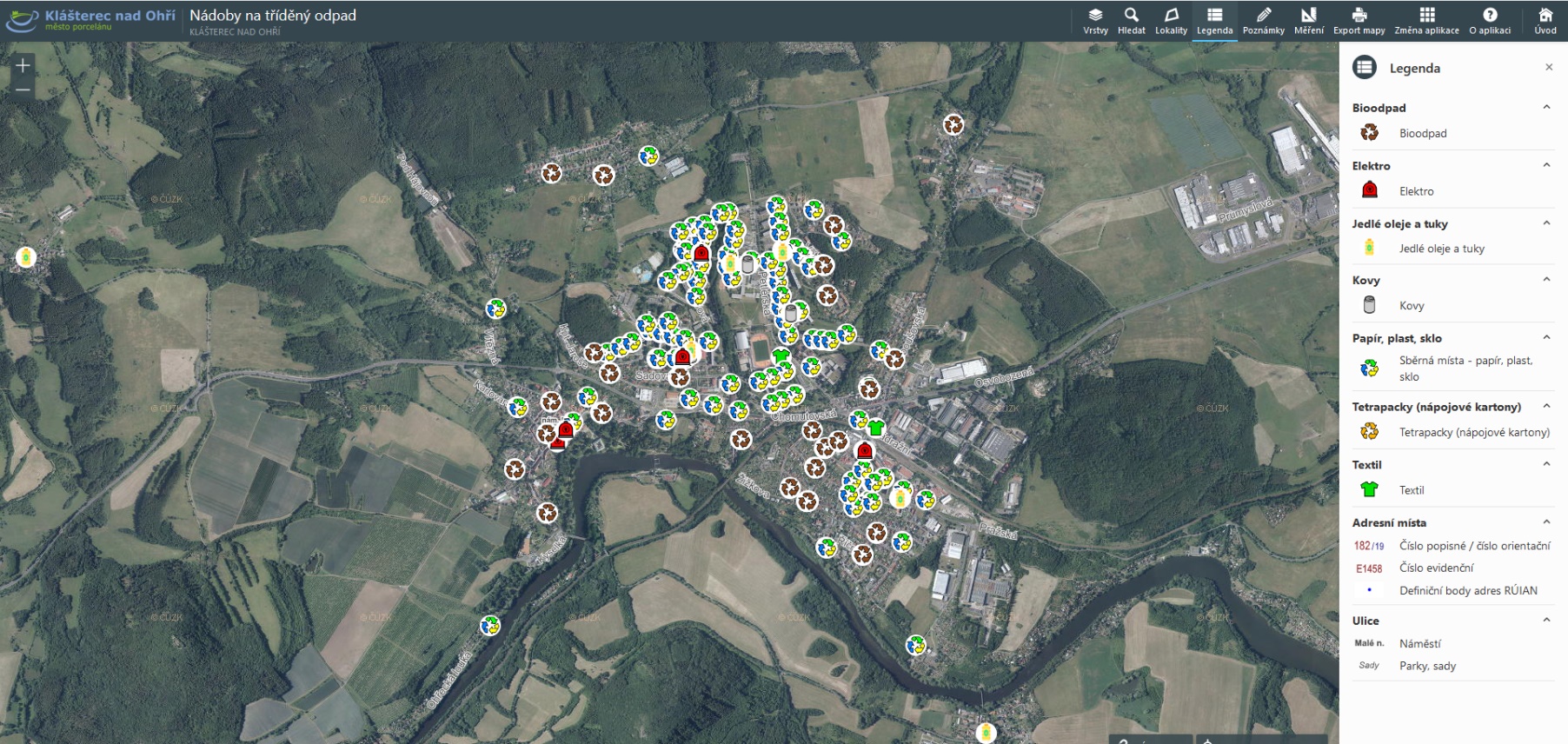 Mapový portál pro občany
Nádoby na tříděný odpad ulice Žižkova
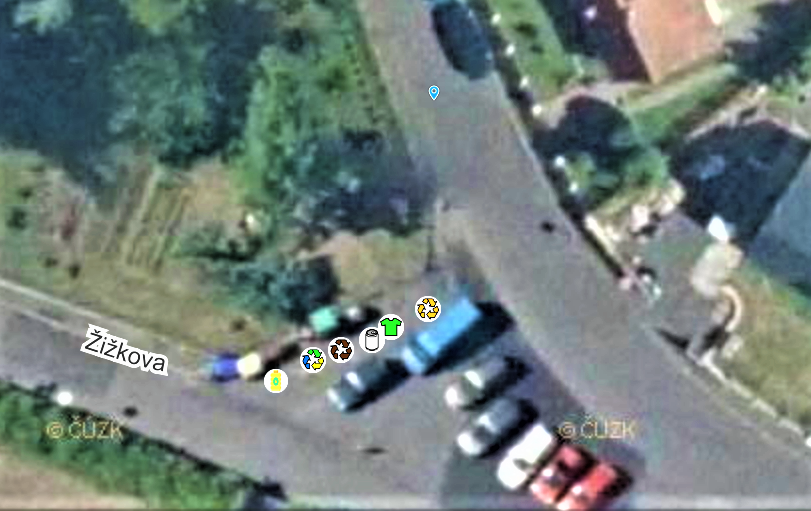 Odbor výstavby a rozvoje městaIng. Petr Hybnermístostarosta
Klášterecká kyselka s.r.o. – rekonstrukce zázemí
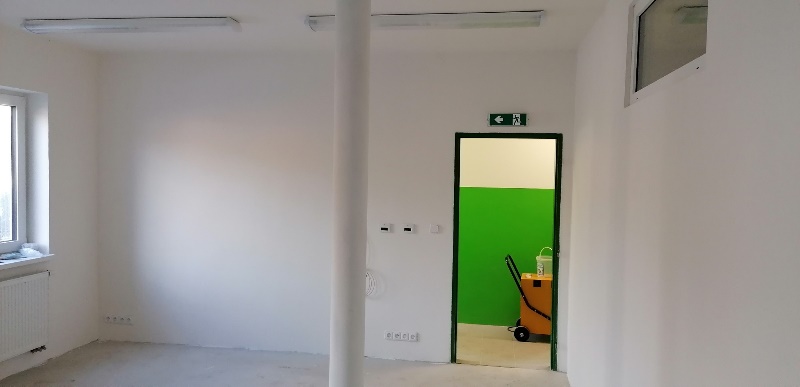 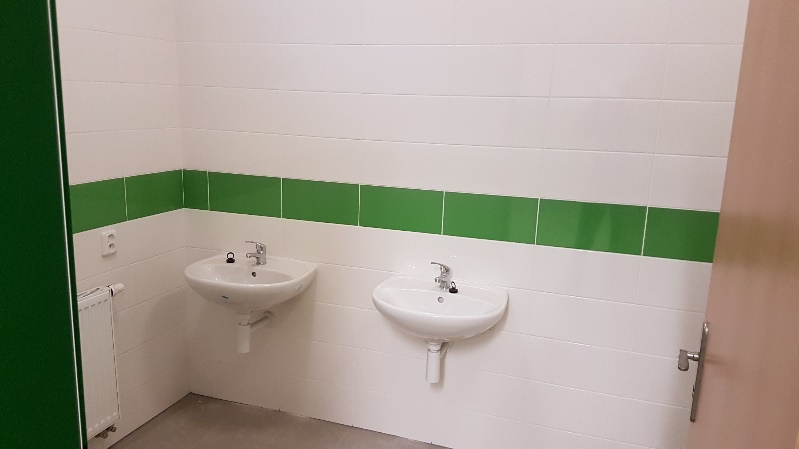 ZŠ Krátká – učebna přírodních věd
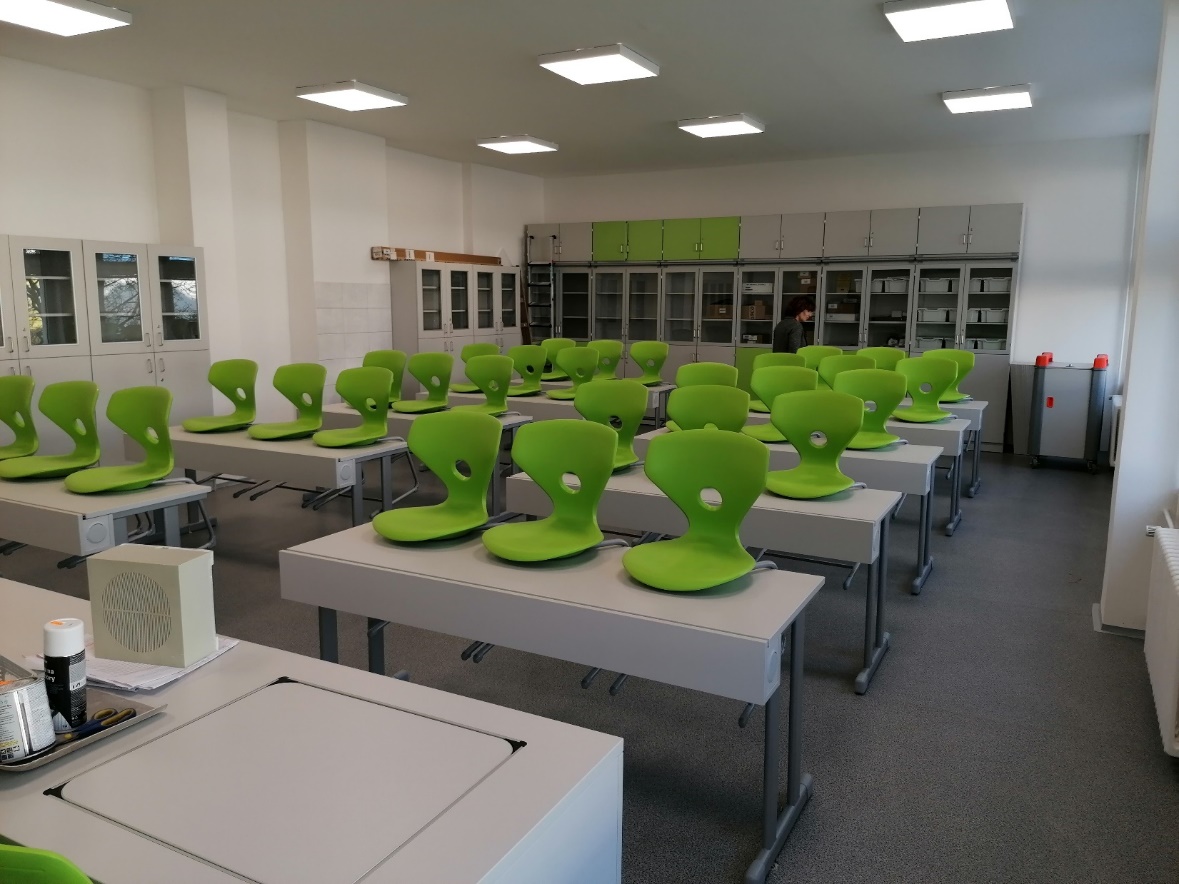 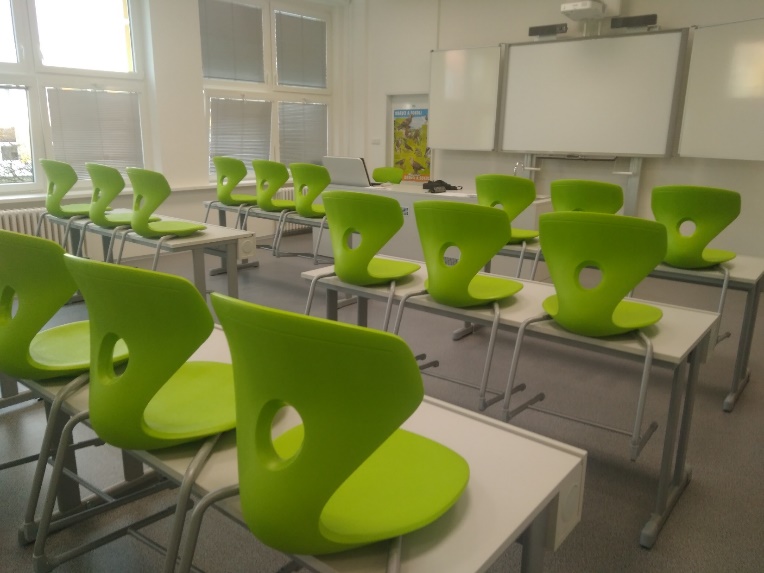 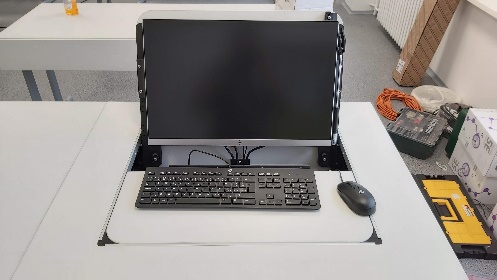 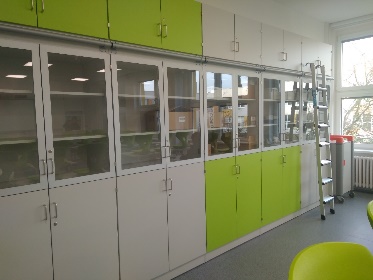 Rekonstrukce ul. Sadová
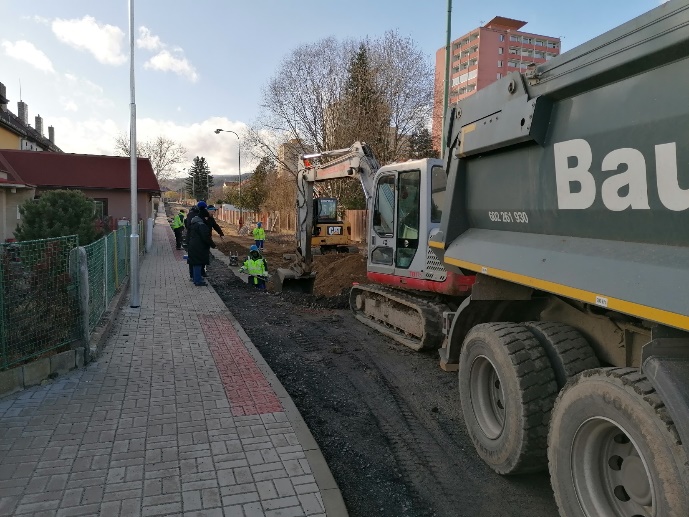 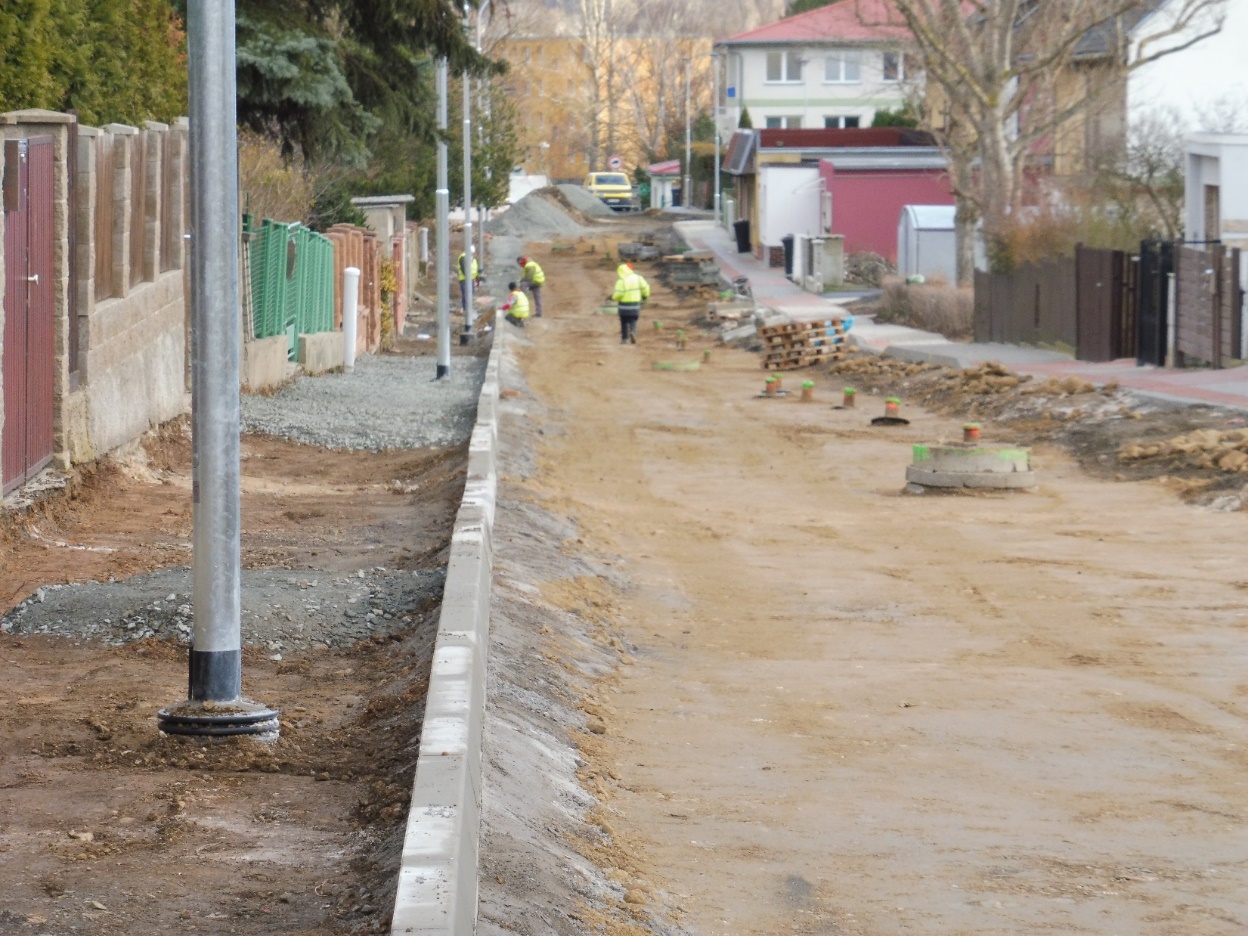 KULTURNÍ DŮM - modernizace a dostavba
Technická infrastruktura - Ciboušovská
Dopravní terminál ul. Nádražní
Odbor finančníPavla Zemančíkováradní pro ekonomiku
Rozdělení dotací v dotačním programu"Podpora projektů v oblasti tělovýchovy, sportu a volnočasových aktivit dětí a mládeže pro rok 2020"
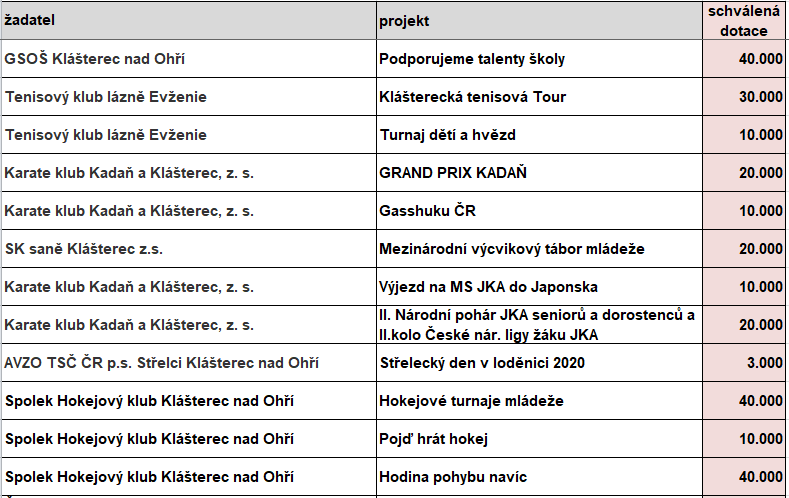 Rozdělení dotací v dotačním programu"Podpora projektů v oblasti tělovýchovy, sportu a volnočasových aktivit dětí a mládeže pro rok 2020"
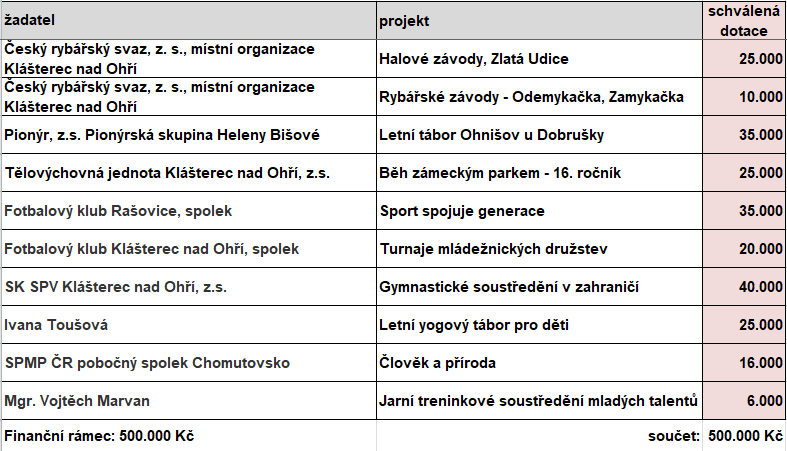 Rozdělení dotací v dotačním programu"Podpora kulturních akcí a projektů pro rok 2020"
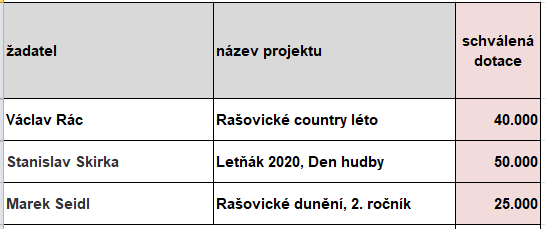 [Speaker Notes: * bude schvalovat ZM]
Rozbor hospodaření města 2019
Příjem ze sdílených daní
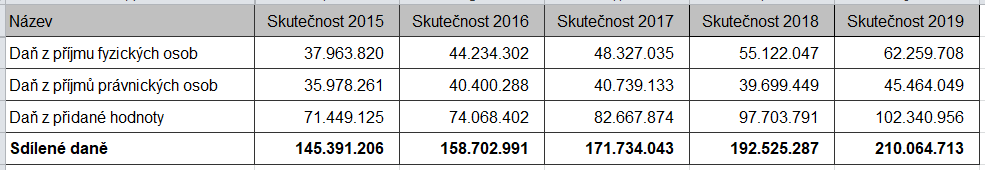 Bilance provozního rozpočtu
Odbor správy majetkua bytového fonduPavla Zemančíkováradní pro správu majetku
Pojistné události za rok 2019
Předmětem pojištění jsou budovy, stavby a ostatní movité a nemovité věci v majetku města.
Roční pojistné majetku a odpovědnosti za rok 2019 činilo 663.810 Kč a roční pojištění vozidel činilo 436.363 Kč.
V roce 2019 bylo celkem řešeno 27 pojistných událostí, celkové náklady na opravy byly ve výši 807.105,31 Kč a pojistné plnění připsané na účet města bylo v celkové výši 706.333 Kč.
V letošním roce bude vyhlášeno VŘ na pojištění majetku, odpovědnosti a pojištění vozidel. Smlouva s Generali Česká pojišťovna a.s. je uzavřená do 31.12.2020.
Opravy zábradlí, dopravních značek a sloupů VO 
po dopravních nehodách
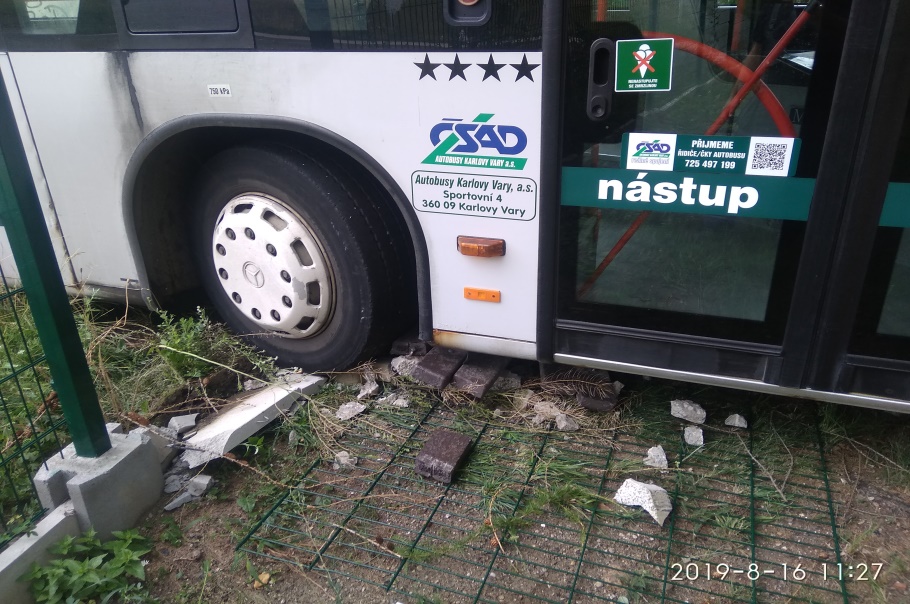 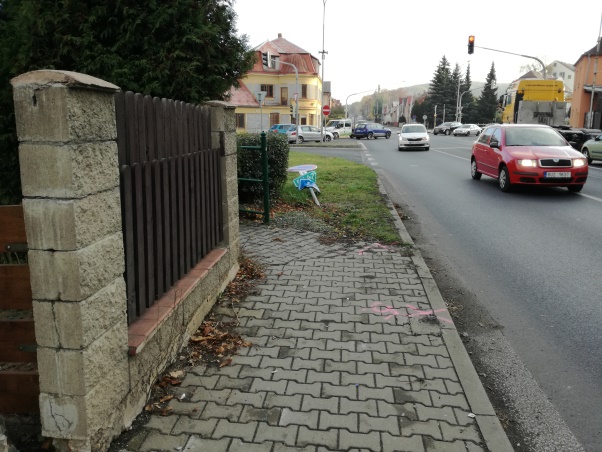 Poškozená střecha zimního stadionu po vichřici
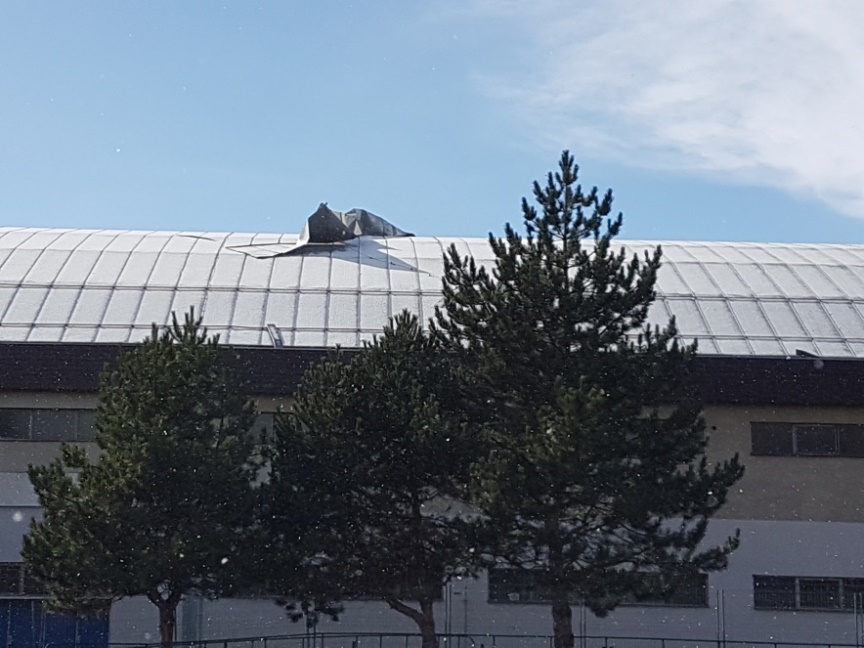 Vytopení kanceláří a sklepa v Zahradní čp. 10
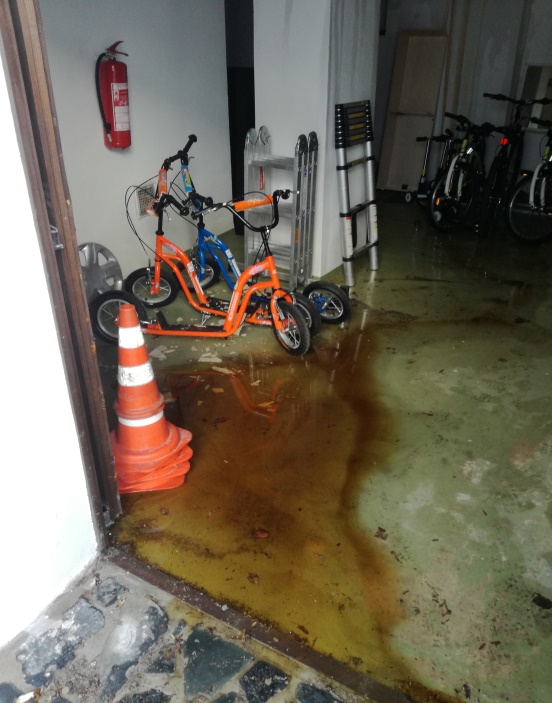 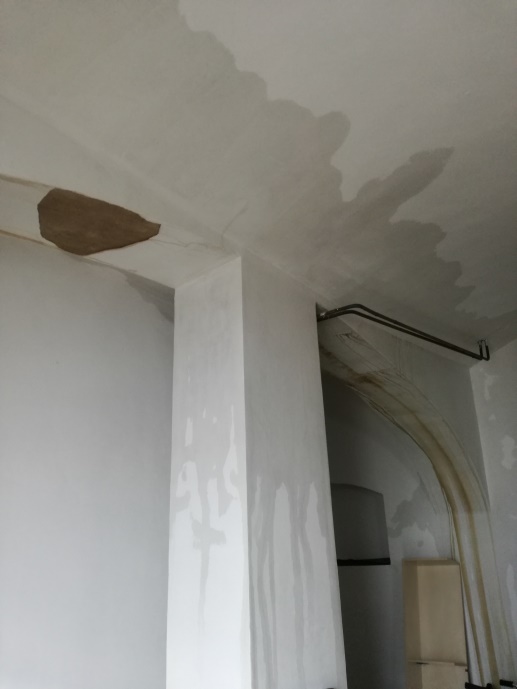 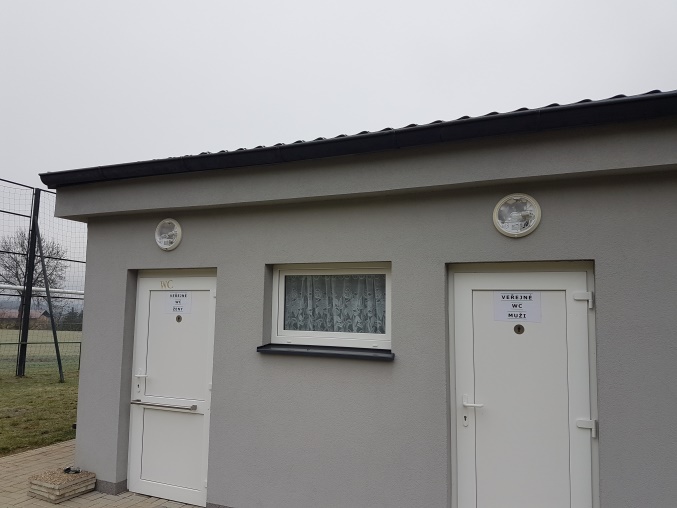 Poškození svítidel na objektu „Šatny FK Rašovice“ vandalem
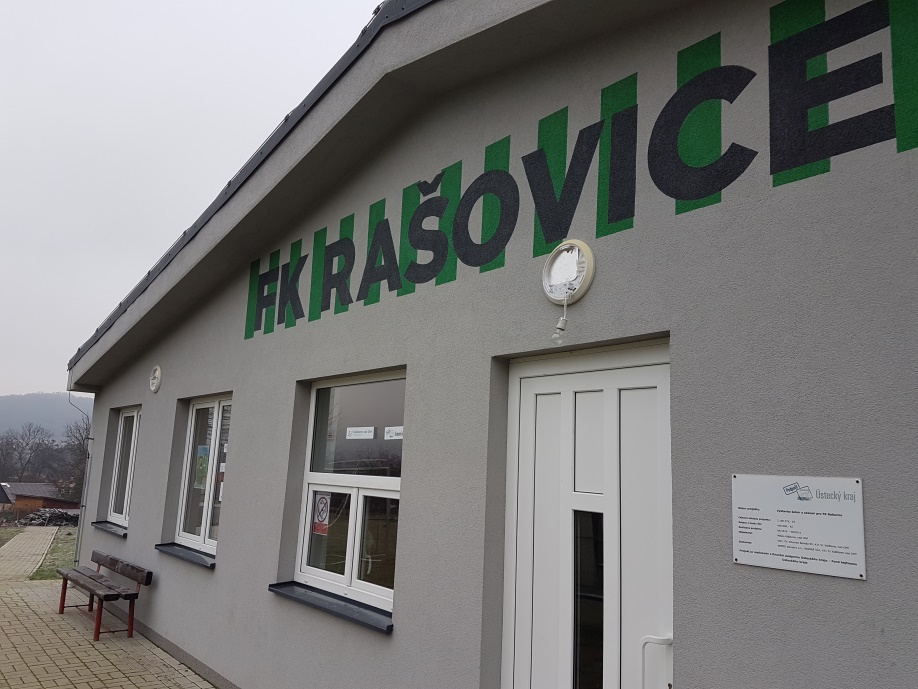 Lyžařský areál Alšovka
Vyřešeny vlastnické vztahy v daném areálu, a to:
05/2004 uzavřena Kupní smlouva na převod pozemků s HORAL VENKOV z.s.
10/2013 uzavřena Kupní smlouva na převod pozemků s Tělovýchovnou jednotou Klášterec nad Ohří
                                                                11/2014 uzavřena směnná smlouva s 
                                                                    Lesy České republiky, státním podnikem
                                                                  08/2018 uzavřena Kupní smlouva na  
                                                                    převod pozemků od Státního
                                                                    pozemkového úřadu
                                                                  11/2019 uzavřena Kupní smlouva na
                                                                    převod pozemků s Obcí Měděnec
Odbor komunikace a cestovního ruchuMgr. Vojtěch Marvanradní pro komunikaci a cestovní ruch
Společně pro Klášterec 2020
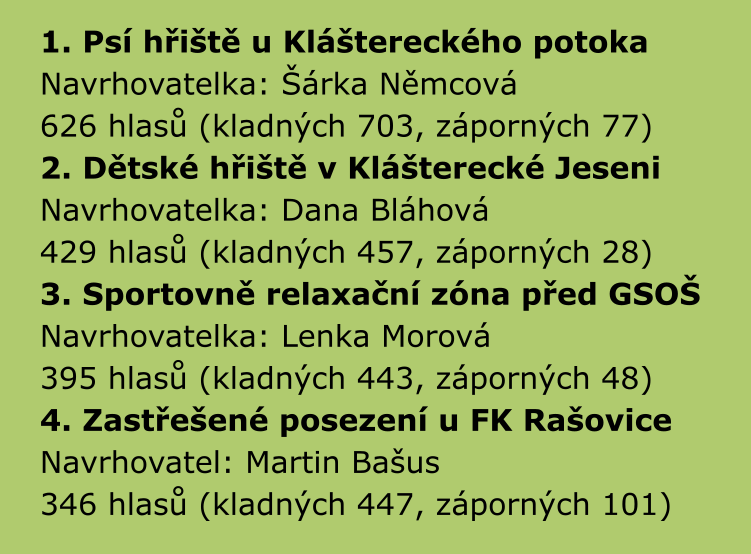 1418 hlasujících

2019 - 845
2018 - 662
Prezentace na veletrzích
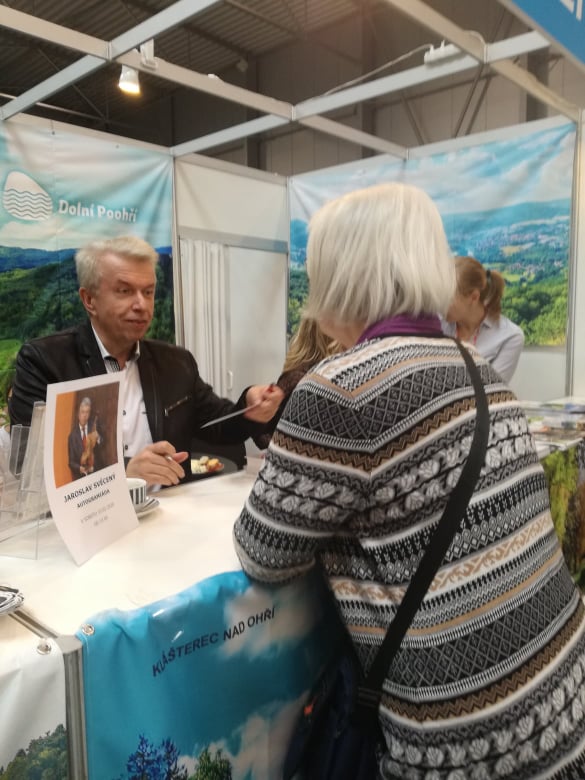 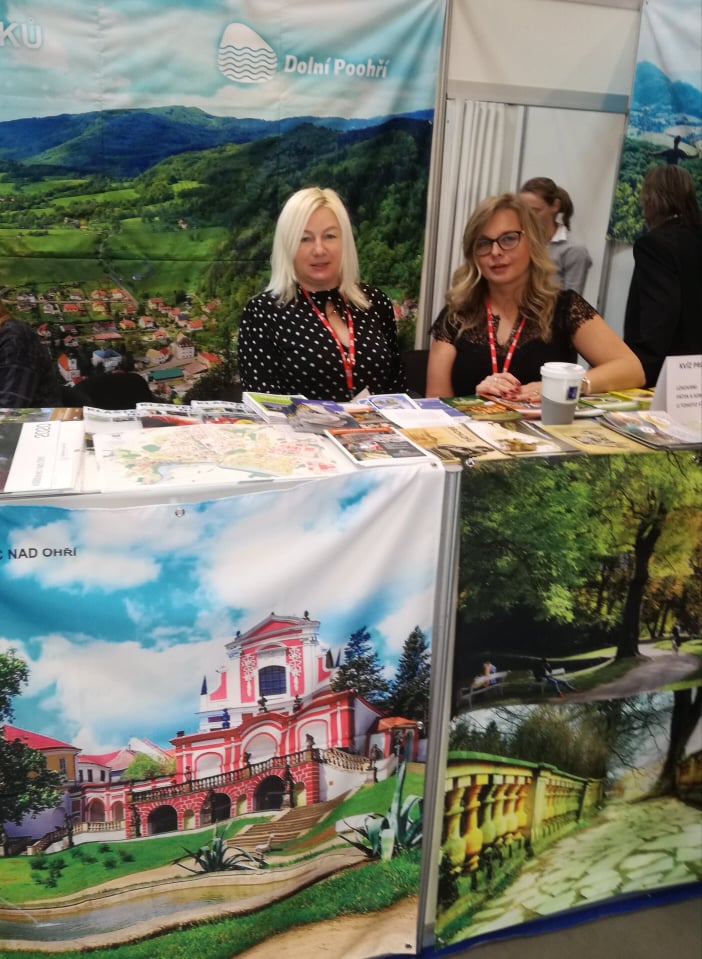 Drážďany
Letňany
Mnichov
Social media specialist
Instagram
YouTube

Třídit odpad není trapný
Dream Job: Městský strážník
do 31.03.2020
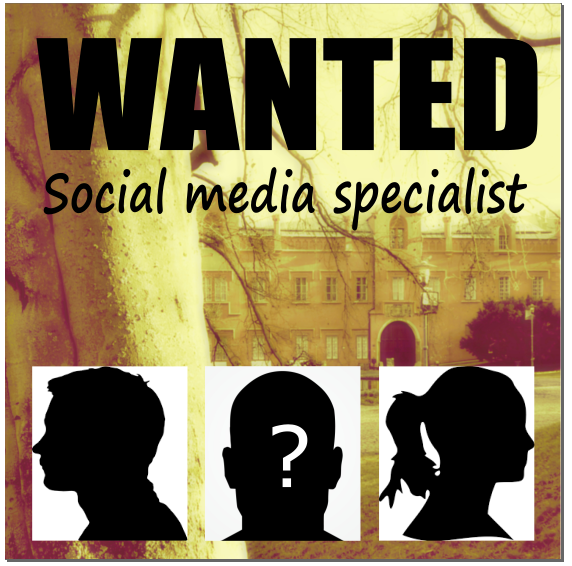 Tisková konference k hokejovému turnaji U18
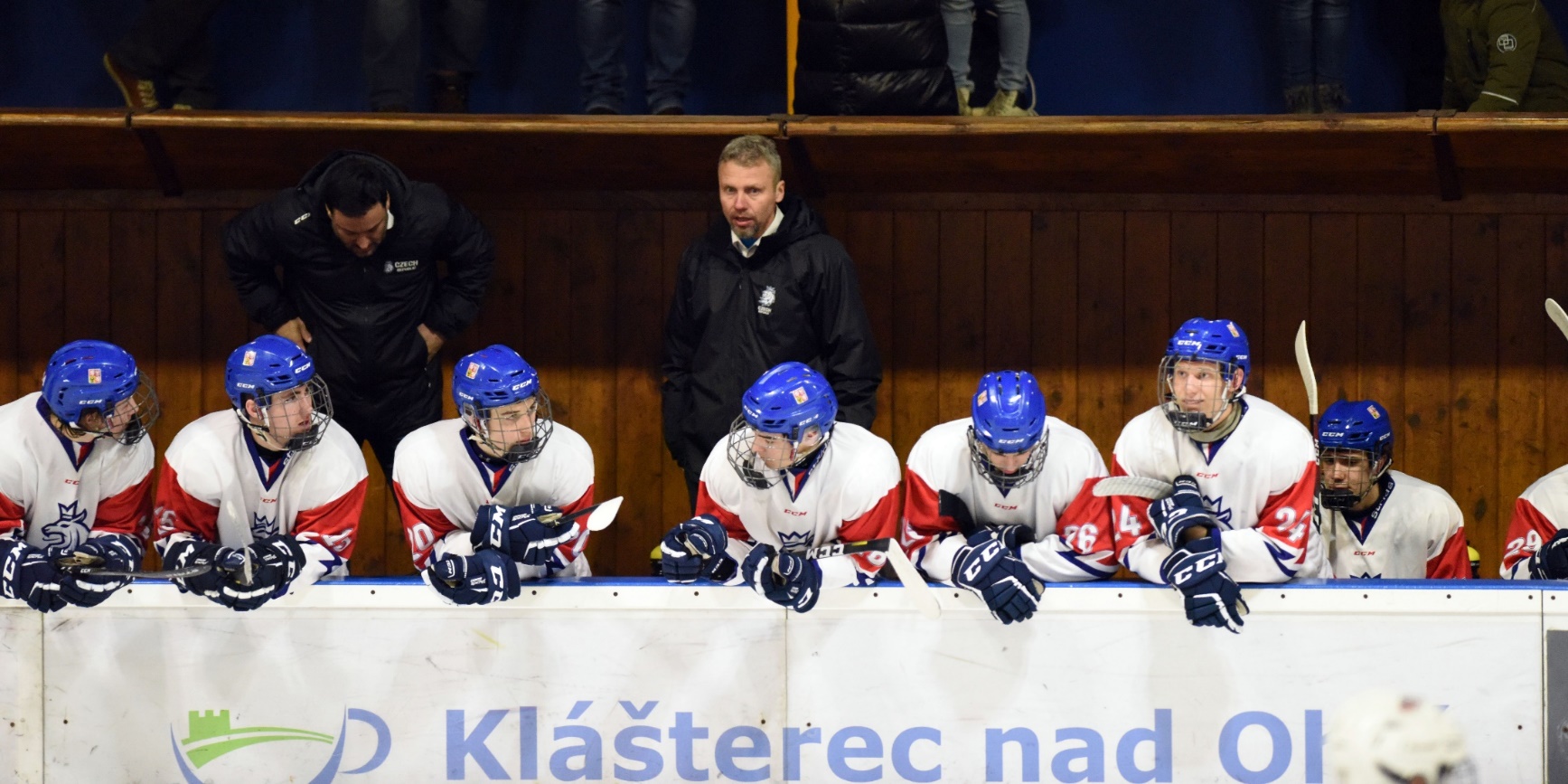 Publikační činnost
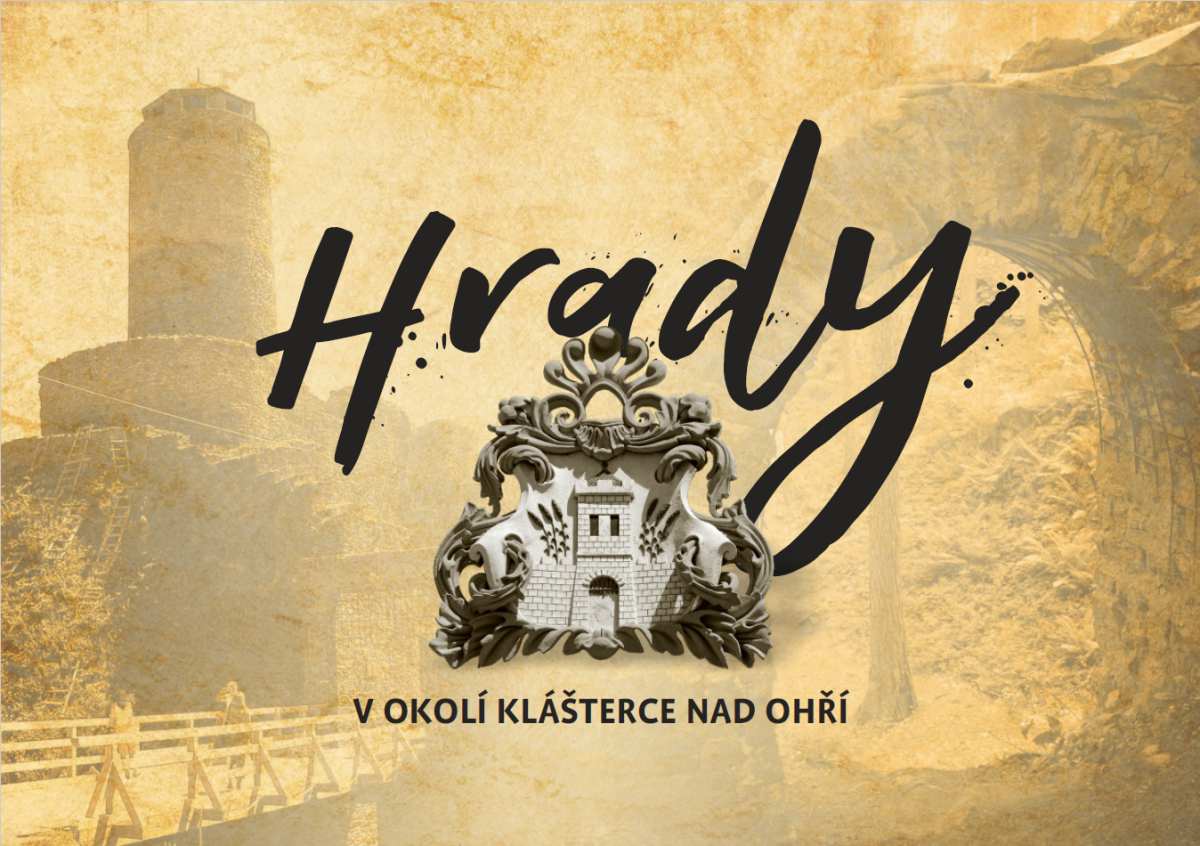 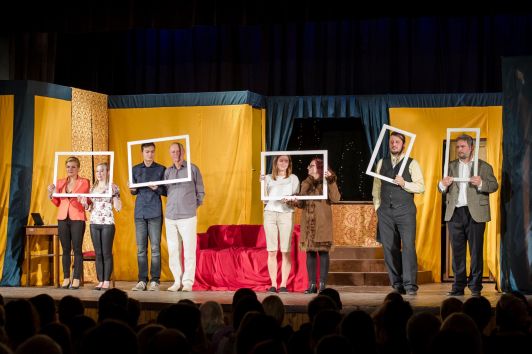 Galerie Kryt
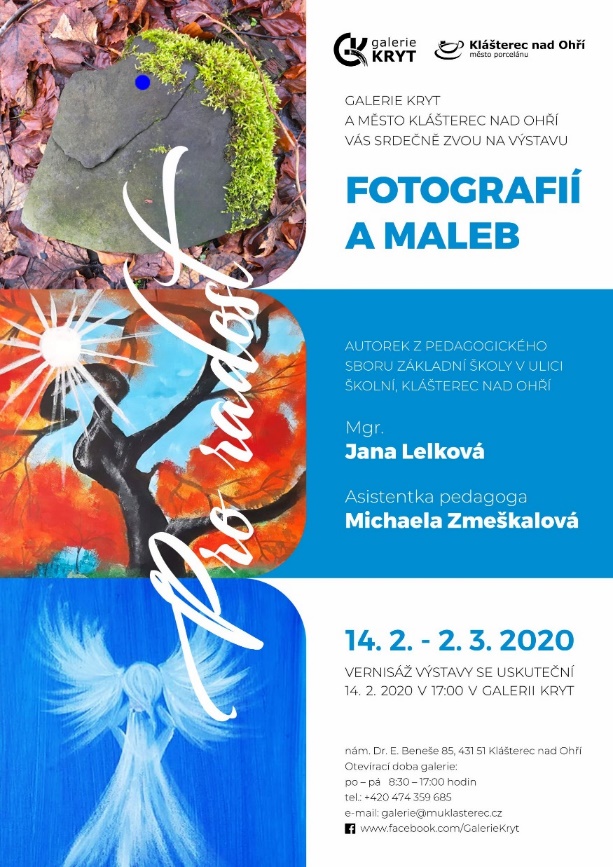 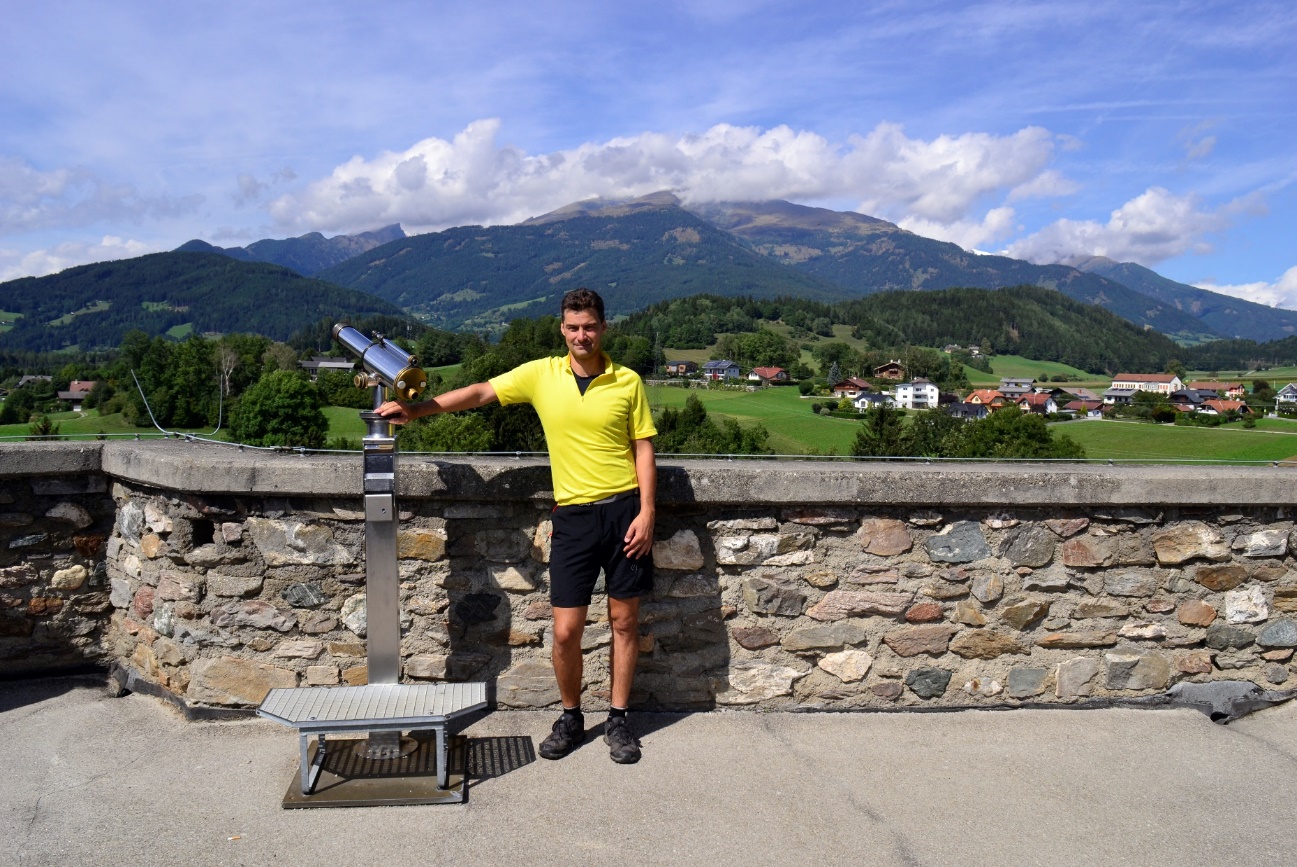 Pro radost

Josef Sedláček
Rozhledny
Ústeckého kraje
Fotografie
13.03.-03.04.
Galerie Kryt – plán 2020 na webu města
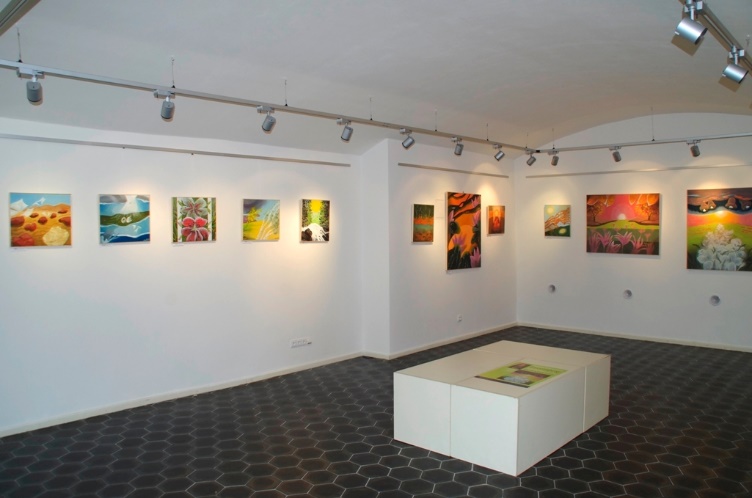 Odbor sociálních věcí, školství a sportuPhDr. Jiřina Malastováradní pro školství
11.2. proběhlo první setkání pracovních skupin 
    k přípravě Komunitního plánu 2021- 2025

25.2. a 23.4. – Frýdlantské dny 

19.3. - meziresortní setkání sociálních pracovníků
MATEŘSKÁ ŠKOLA
Pozvánka pro veřejnost
a první ročníky základních škol na 
Masopustní pochod masek městem

3. března, sraz v 9.30 hod před ZŠ Krátká
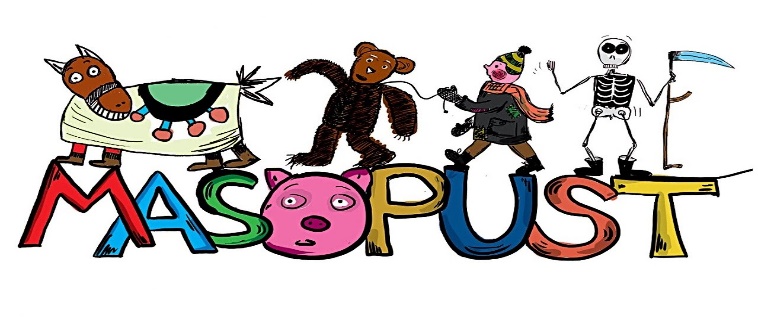 MATEŘSKÁ ŠKOLA
18. a 19. března Mateřinka 2020
Účast na oblastním kole přehlídky dětské tvořivosti
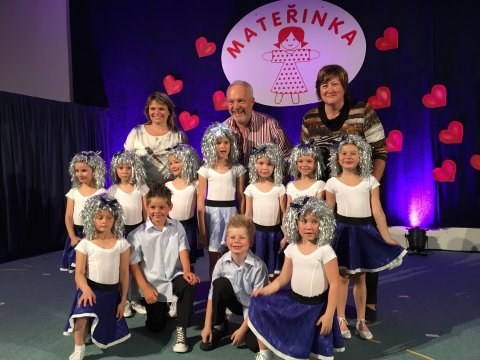 ZŠ KRÁTKÁ
Environmentální výchova
Tonda – Obal na cestách
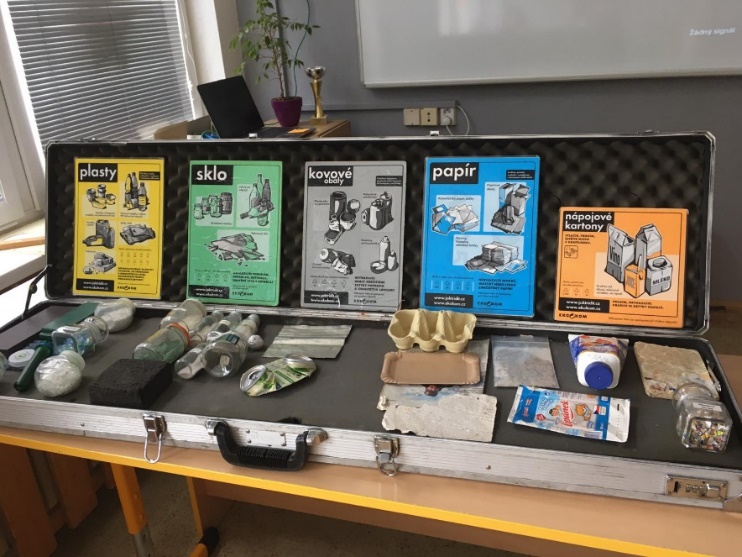 ZŠ ŠKOLNÍ
Ochutnejte Vietnam
Pro žáky 4. tříd - multikulturních zajímavosti vietnamského národa, ochutnávka vietnamské gastronomie
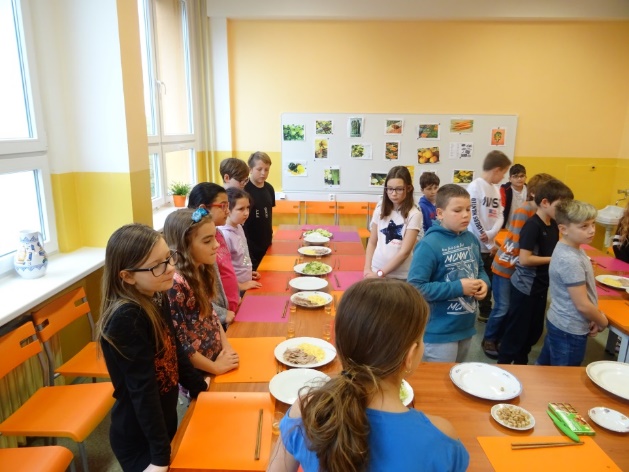 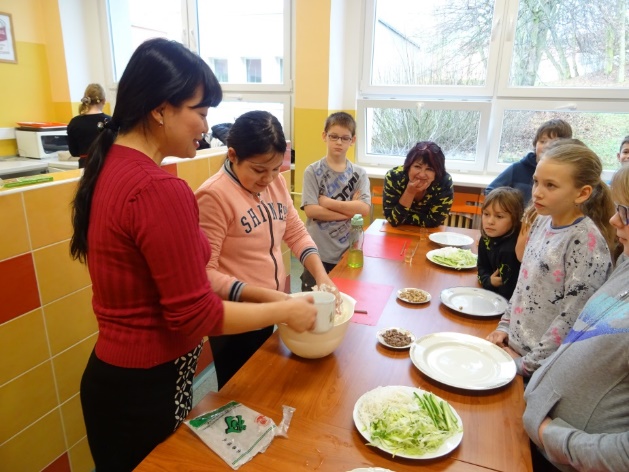 ZŠ ŠKOLNÍ
Sportovní soutěže ve školní družině
 I nadále se využívají pomůcky zakoupené z projektu START 
k všestrannému pohybovému rozvoji žáků
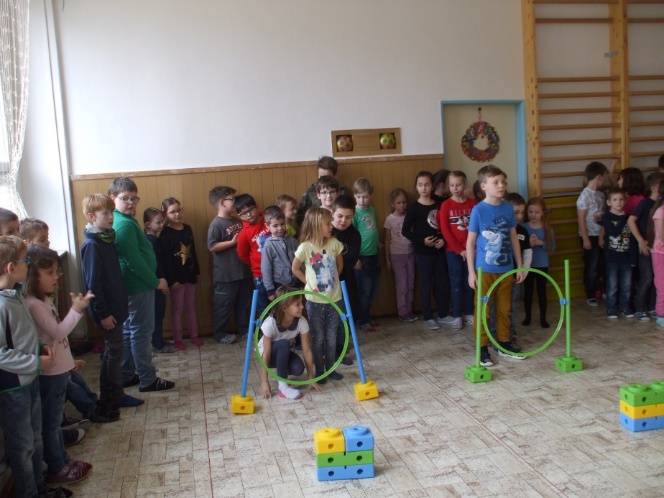 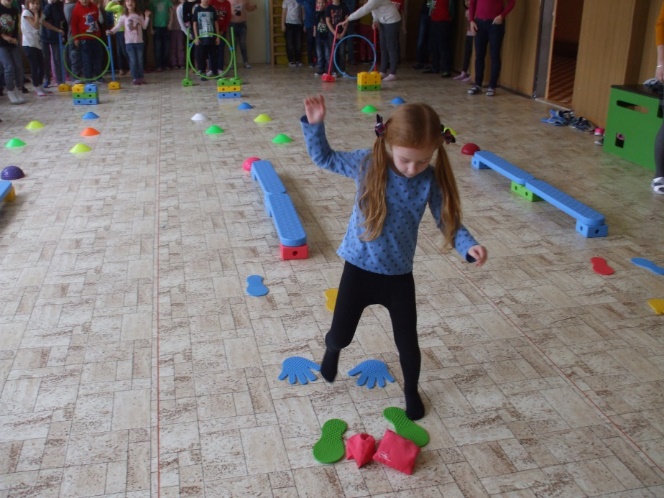 ZÁKLADNÍ ŠKOLY
Lyžařské kurzy
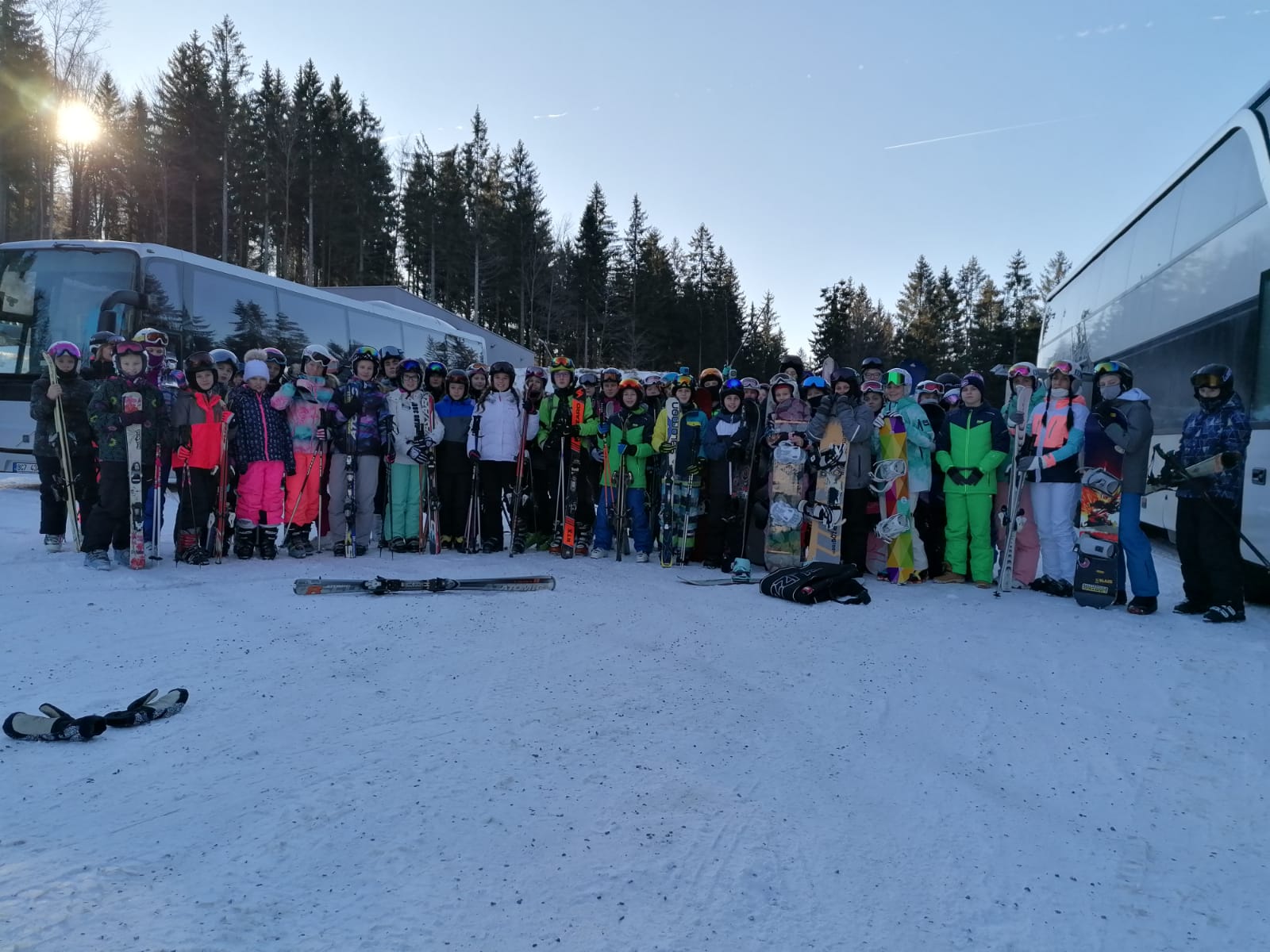 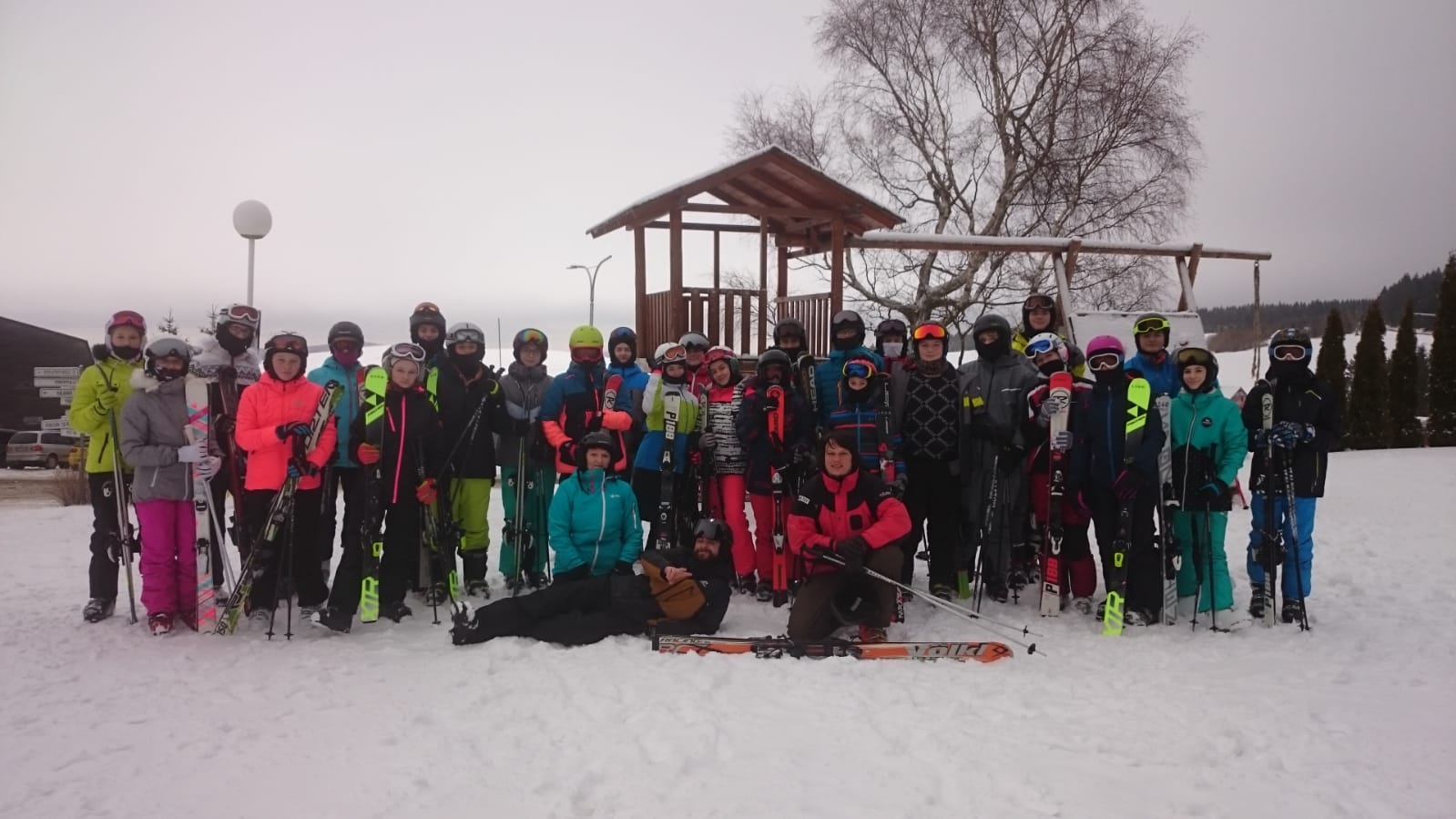 Městský ústav sociálních služeb
Masopustní veselice
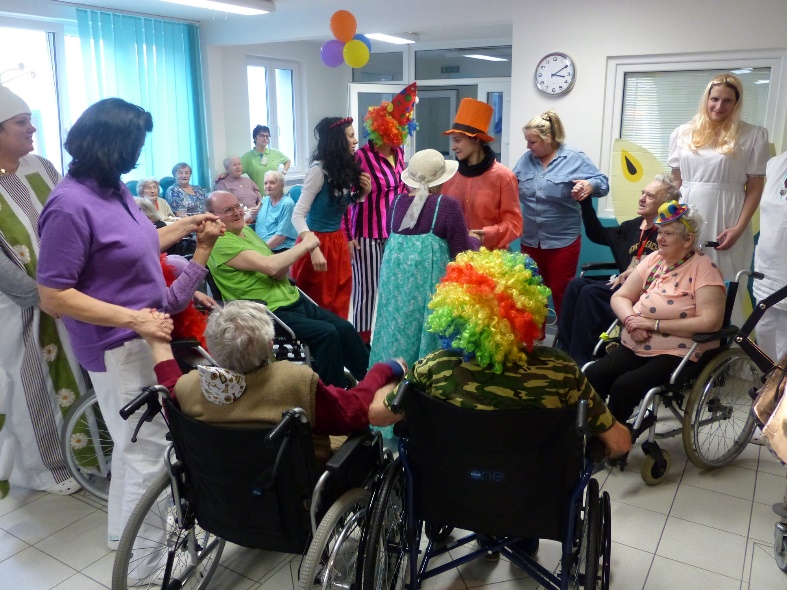 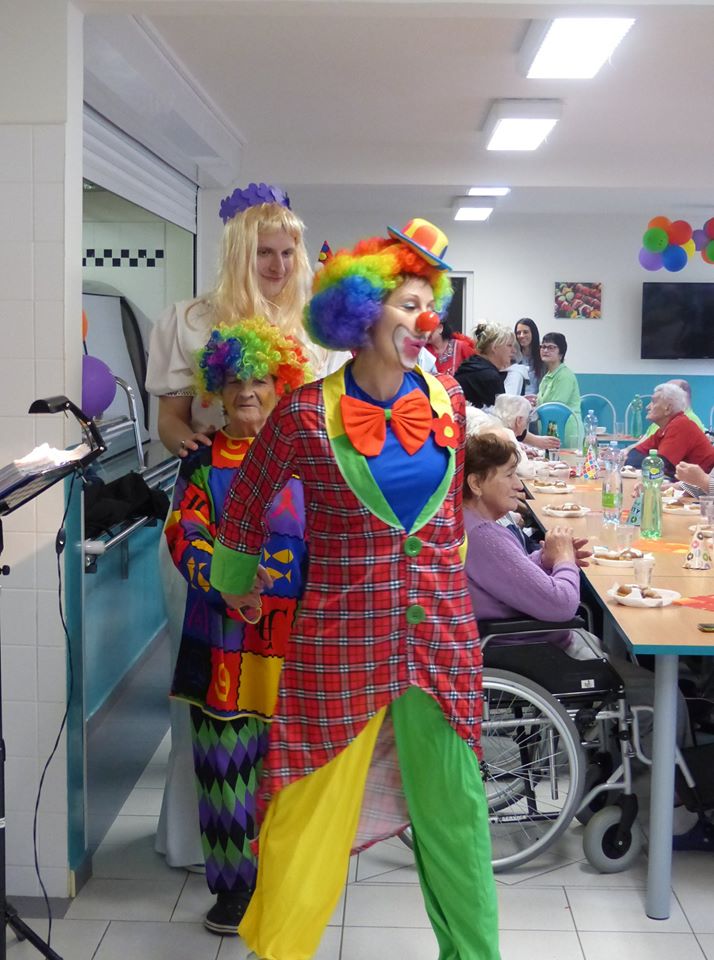 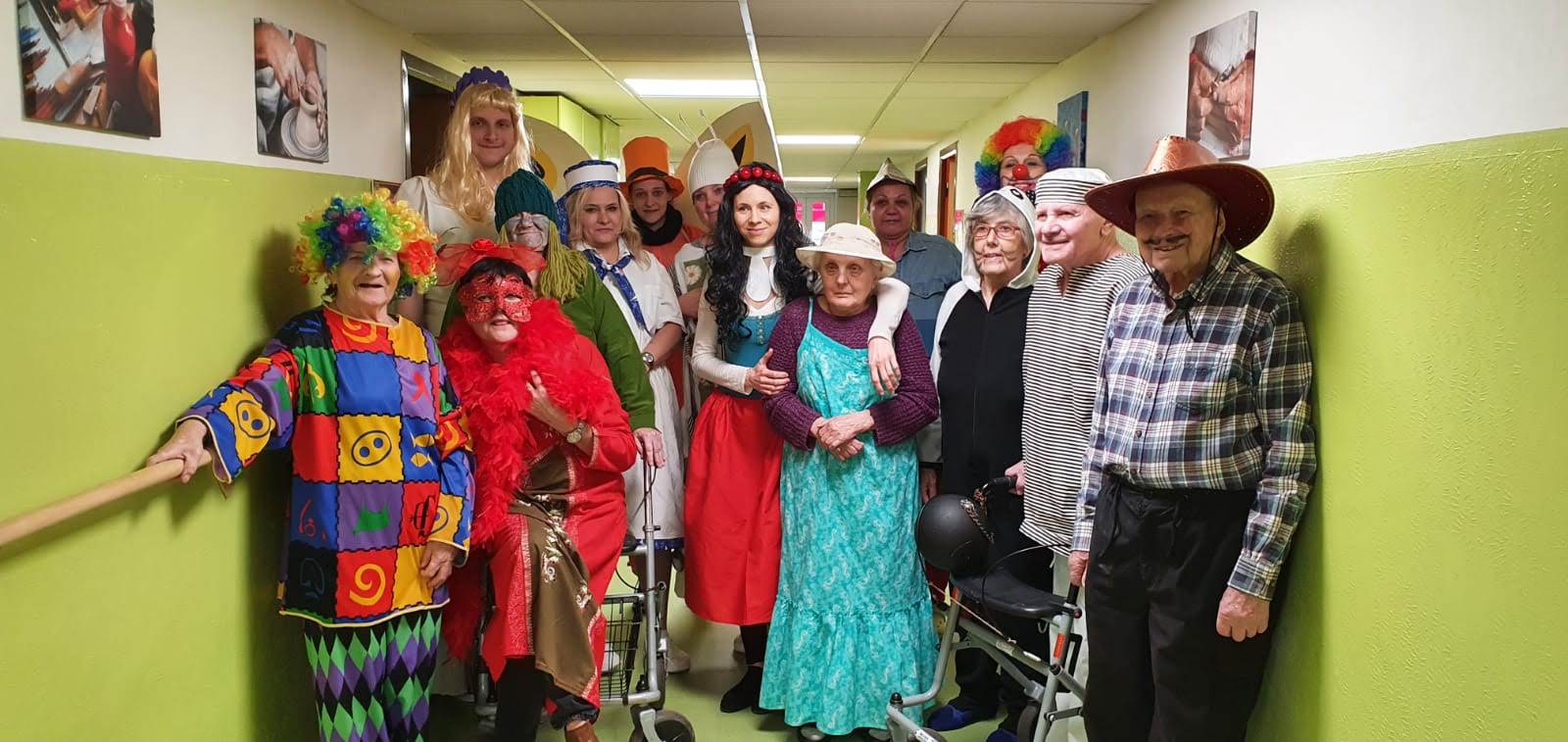 Odbor místního hospodářství, dopravy a životního prostředíIng. Jiří Jarošradní pro místní hospodářství
Přestavba mostu v ulici Pod Pivovarem
Náklady: 3 590 659 Kč
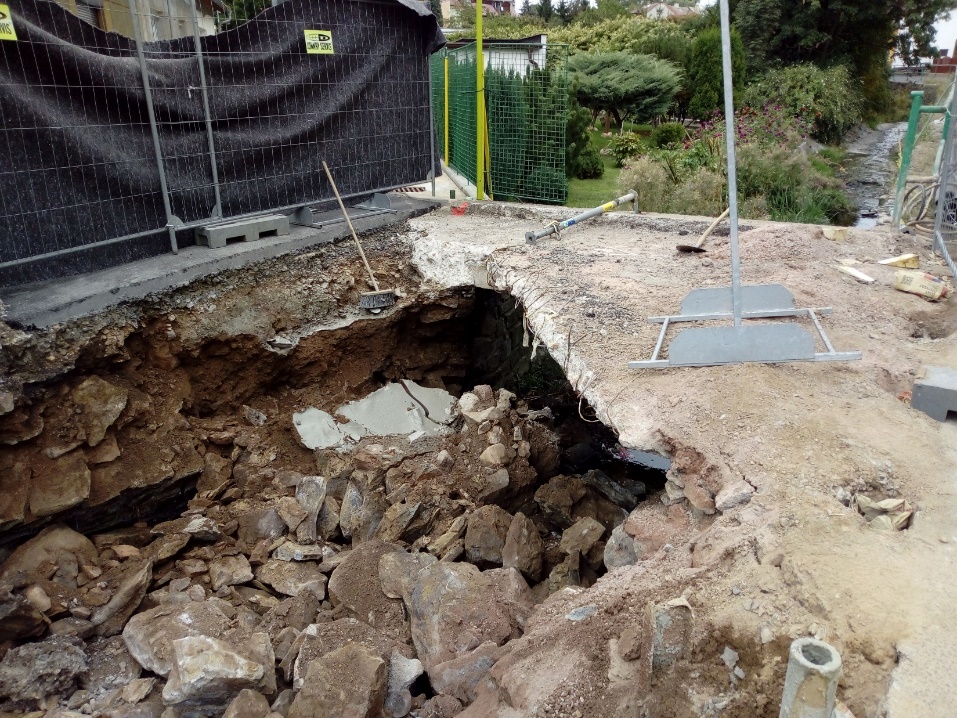 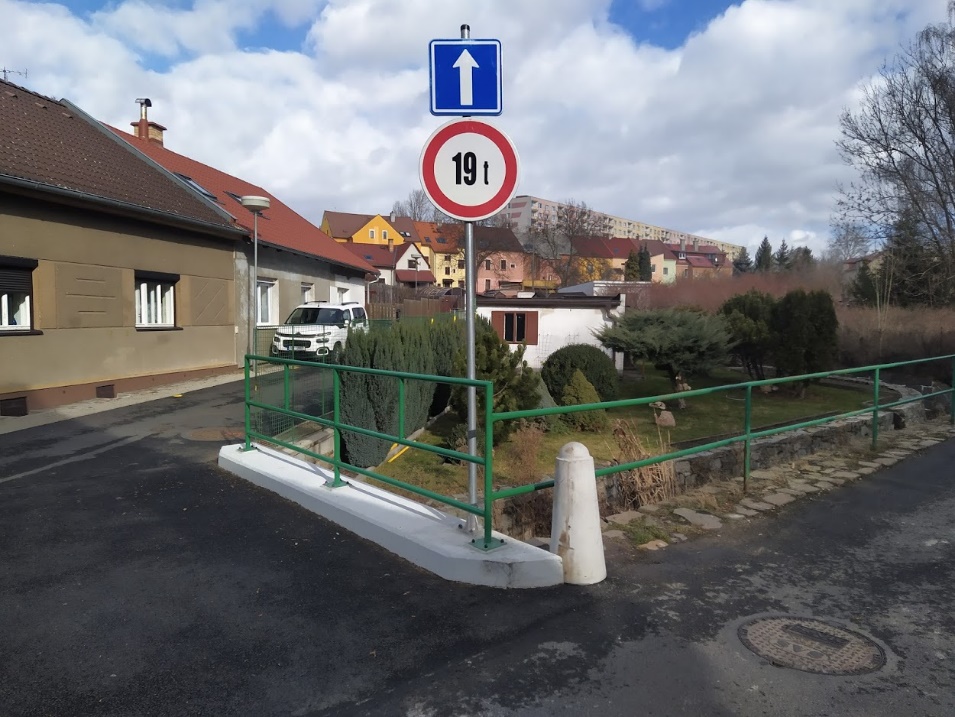 Autobusová zastávka v Klášterecké Jeseni
Náklady: 134 417 Kč
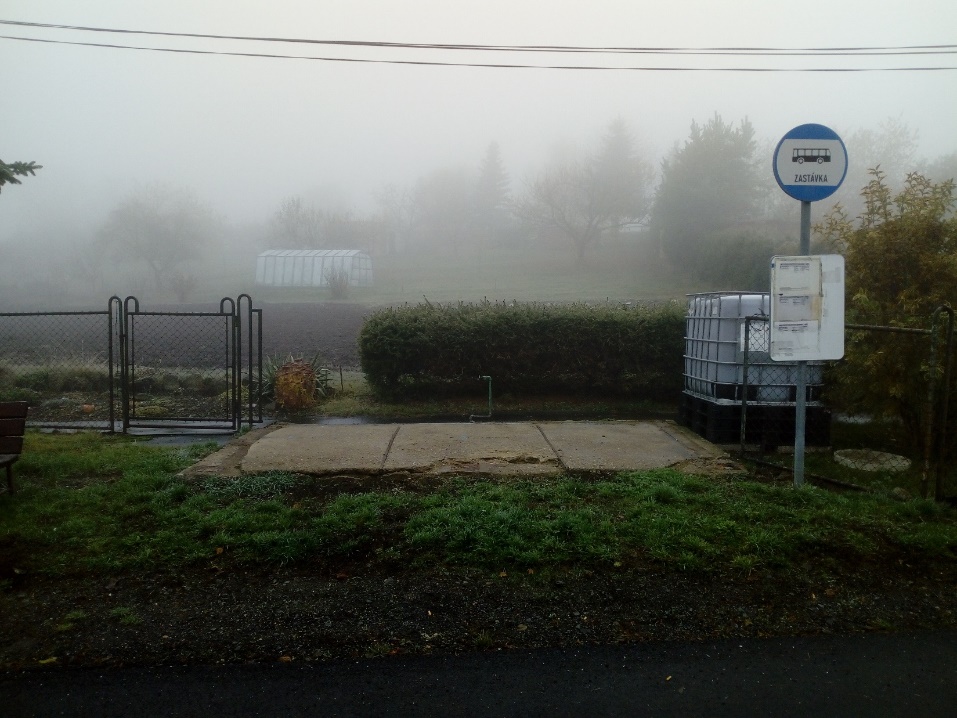 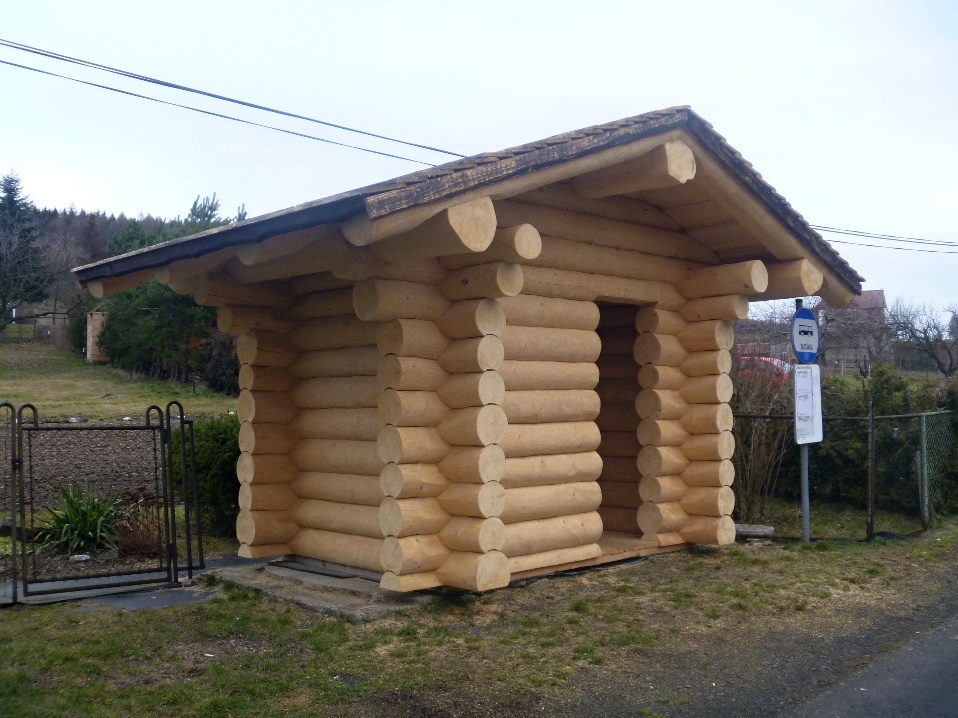 Památný strom Ježíšův dub
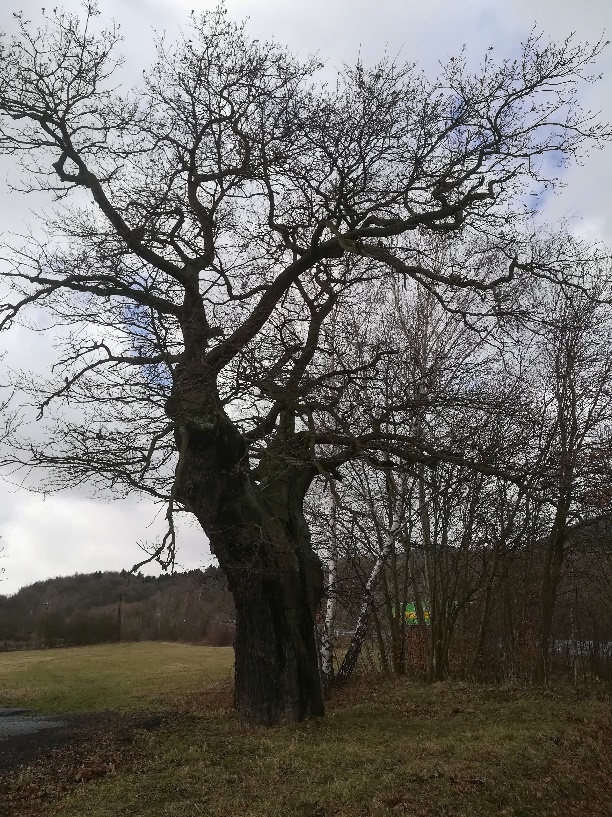 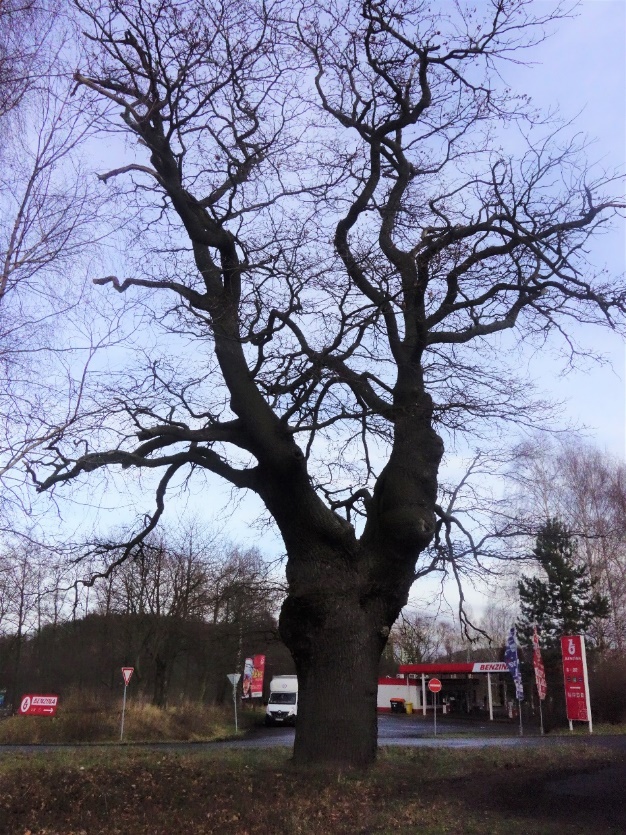 Ptačí budky v zámeckém parku
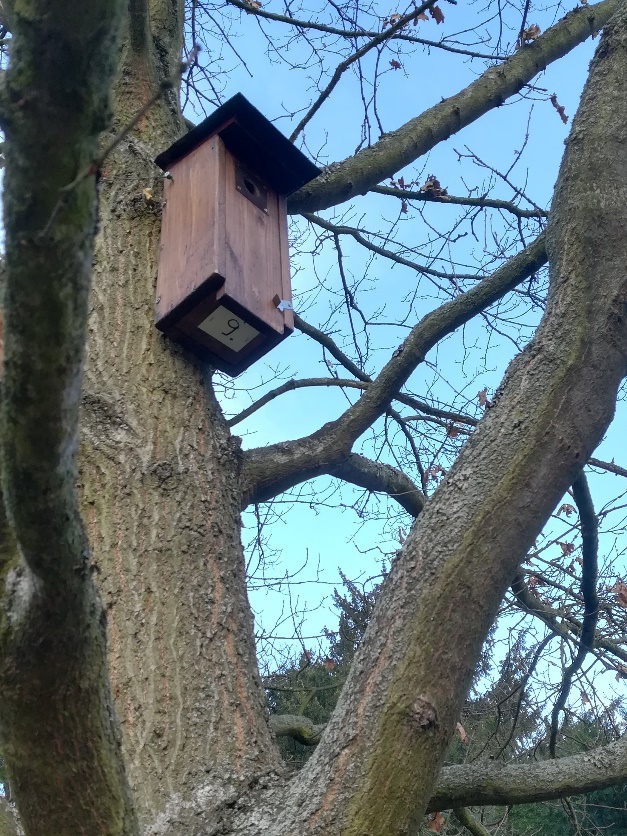 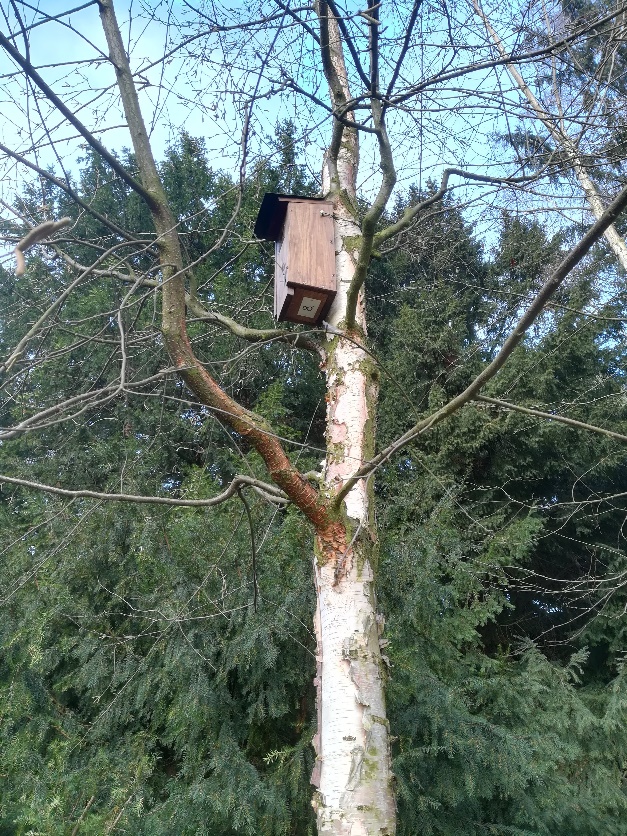 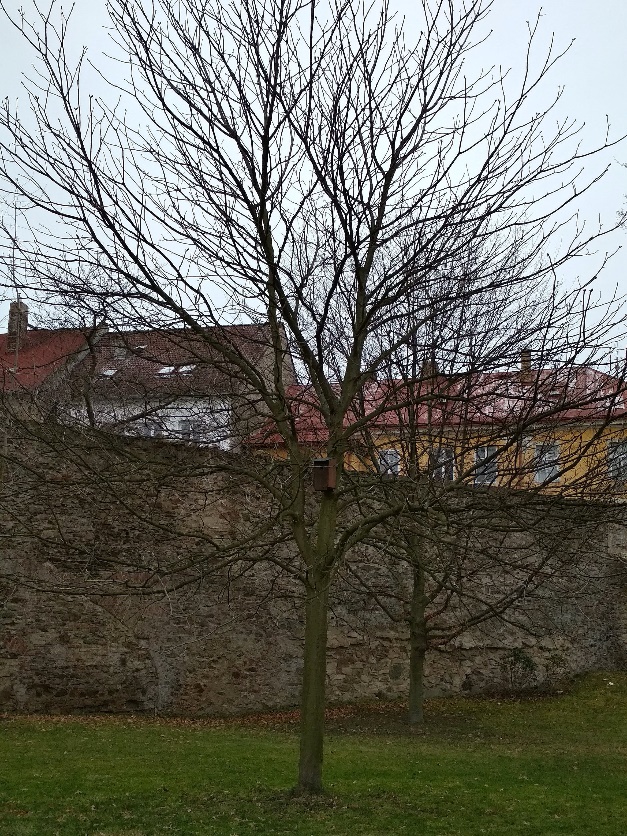